Box breaker | LO: Explore speed and agility in a variety of movements.
PL Value
Be ambitious    
Be inspiring
Be connected
Be fair
What does the activity look like?
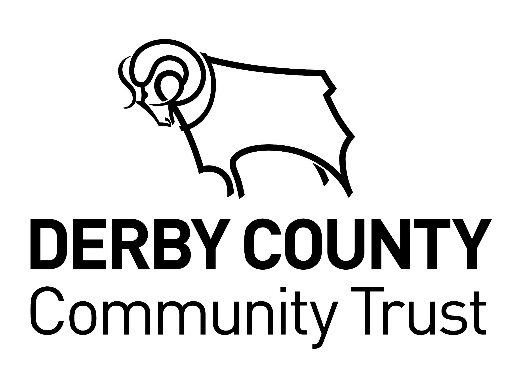 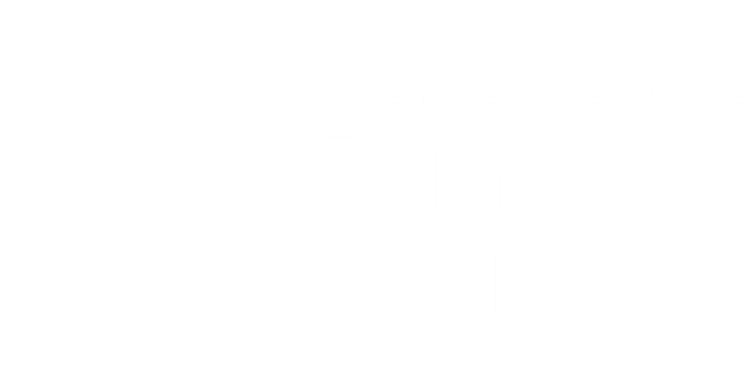 HOW TO PLAY

Set up and equipment: Use for cones or objects. Label the cones/ objects one – four. Pupils will get into pairs and number themselves one and two. They will create a square shape with the four cones/objects (evenly spaced out). This activity can be conducted in a sports hall or outdoor space. Activity: Pupil 1 will stand in square and Pupil 2 will be the instructor. Pupil 2 will call a combination of numbers e.g. 2143 or names depending on the objects/labels.Pupil 1 will listen and quickly sprint to the correct cones/objects in the order stated. Pupil 2 must count how long (in seconds) it takes for Pupil 1 to complete it and record their time (pupils can refer to their scores to see if they can beat their first attempt when they play again). Encourage Pupil 2 to observe and feedback on their technique. Progression: Try the following suggestions to differentiate the activity: 
Make the square shape bigger or smaller.
Name the cones e.g. animal names – pupils will have to use their memory.
Change movements,  e.g. side stepping, hopping.
✓
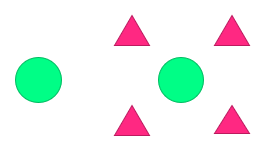 ✓
What skills will pupils develop?
Thinking skills
Concentration Pupils will listen to instructions and respond quickly and make quick decisions
Social and emotional skills
Communication Pupils give commands and listen to instructions
Physical skills
Speed and agilityPupils will perform multiple different fundamental movements as fast as they can
[Speaker Notes: Double click in the white boxes to add text.
The intention is to capture individual activity ideas, rather than full session plans. CCOs will be able to select the relevant activities and adapt them to work for their individual school contexts and sessions. 
Options – i) click and type in the white boxes or ii) print, draw and scan.
Note you can decided how much detail you put in the ‘What does activity look like box?’ – we have just provided examples as prompts.]